EP2022-058
11月15-16
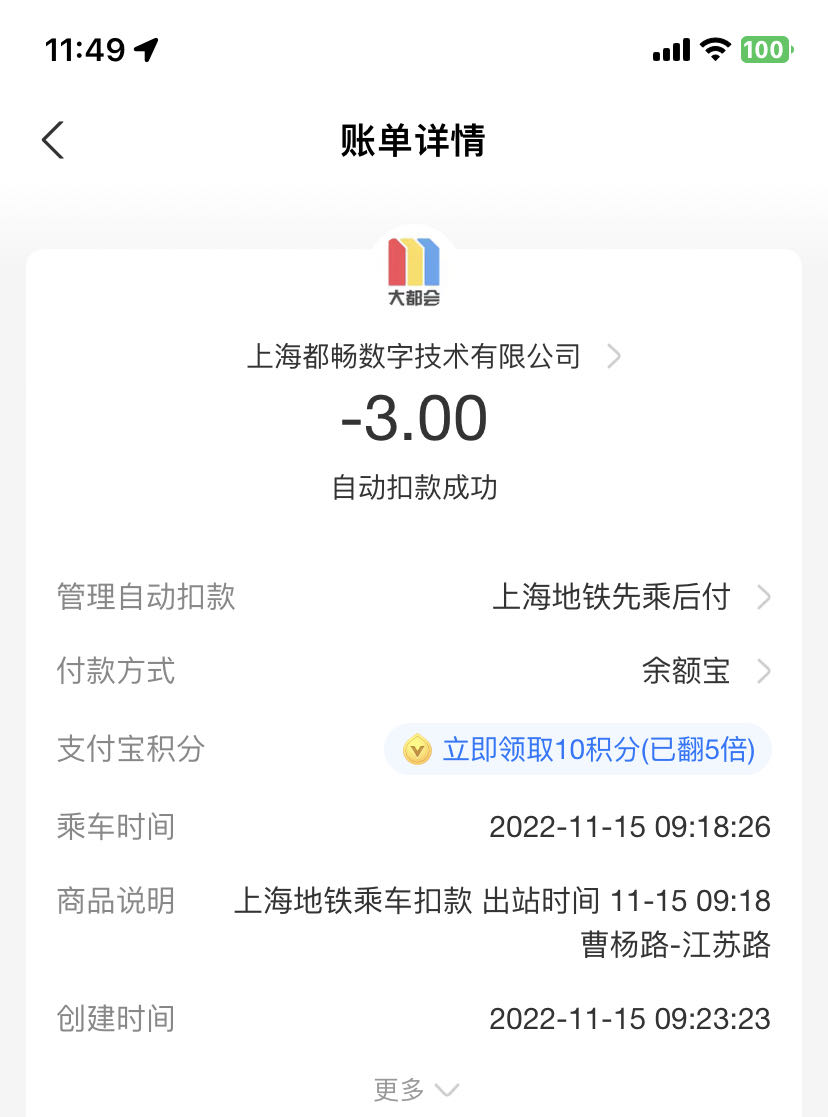 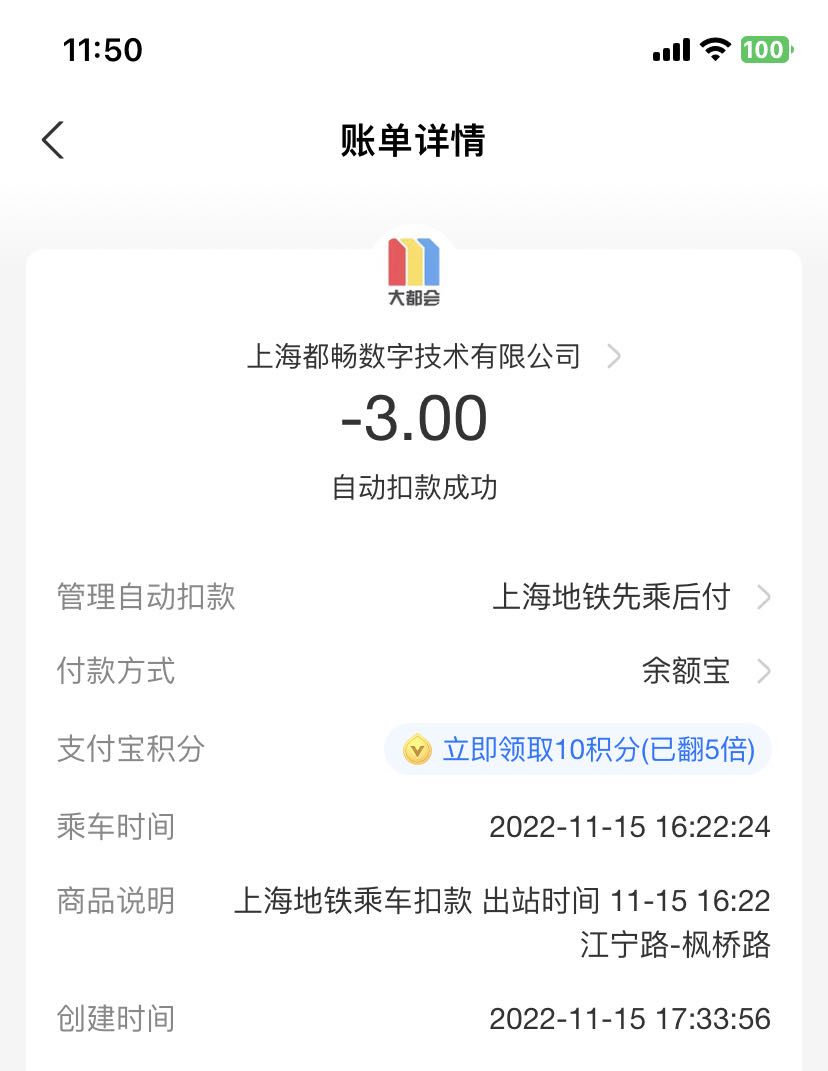 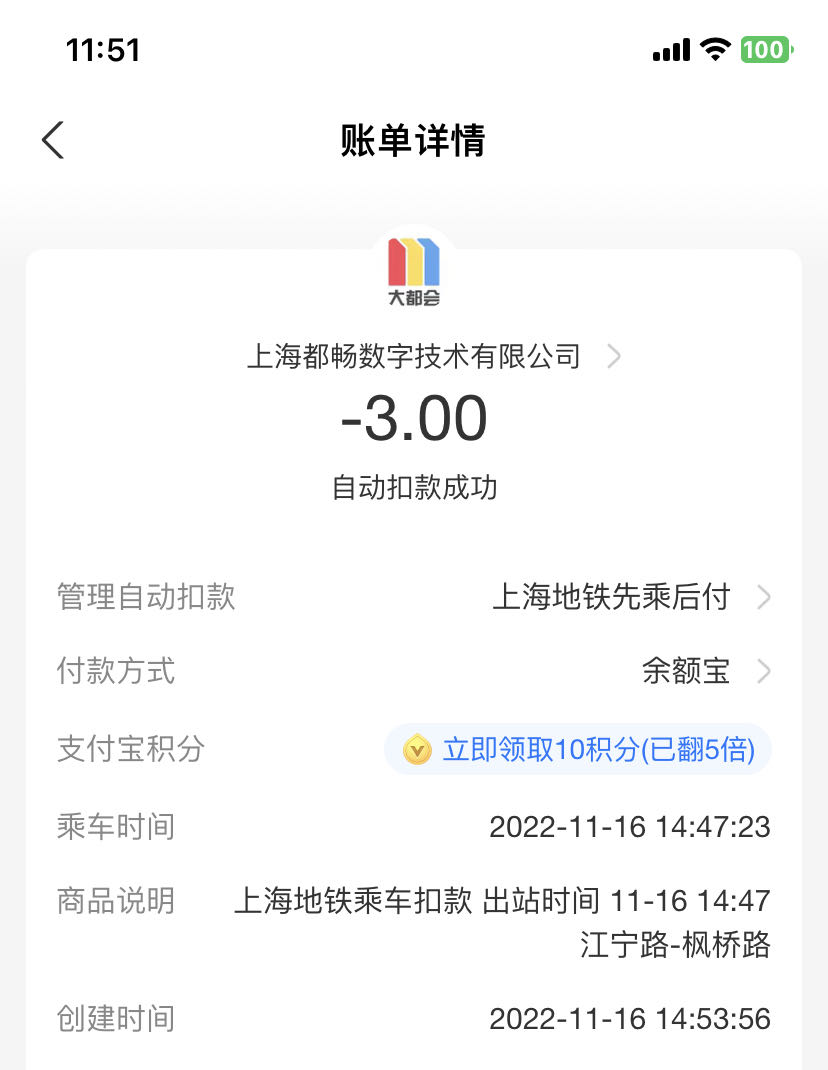 地铁9元
11月16号
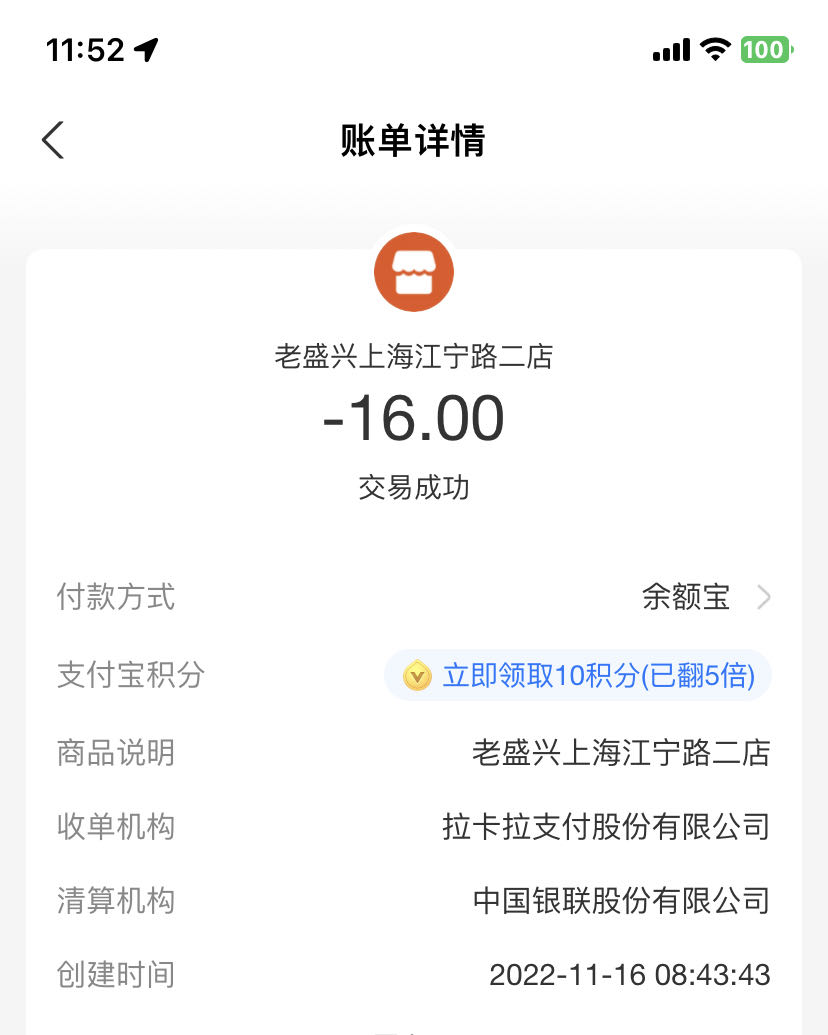 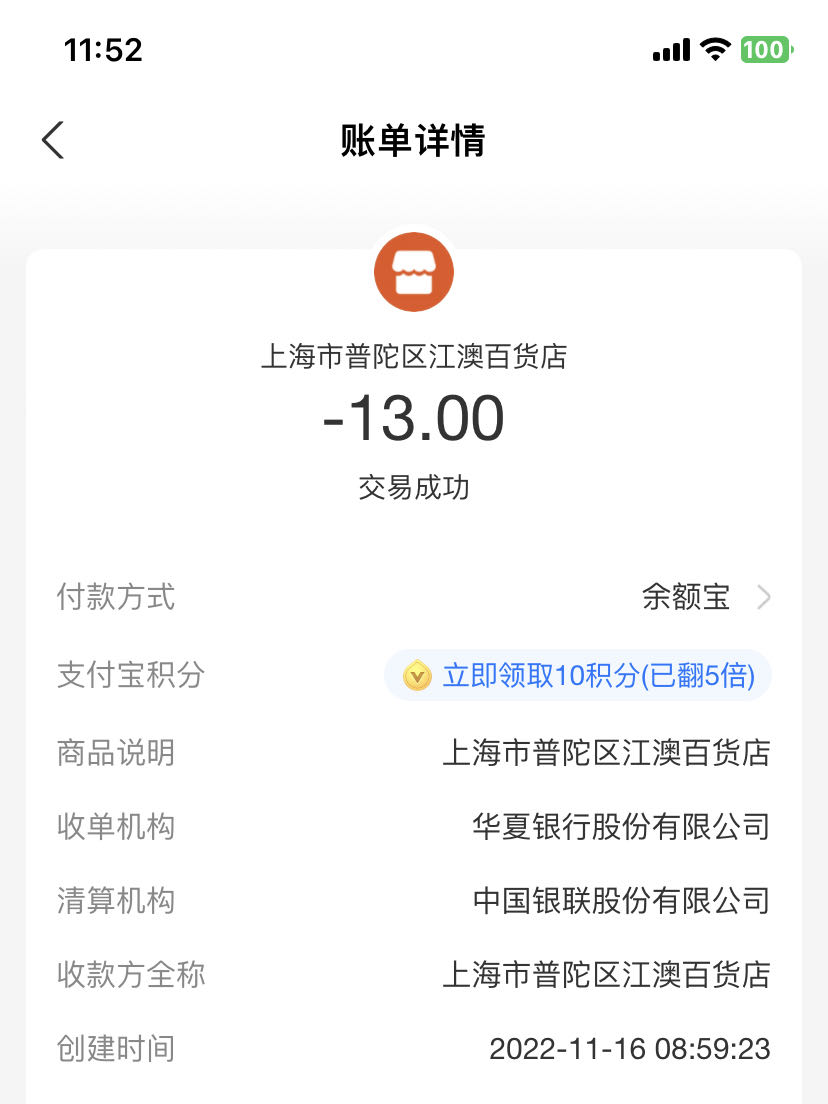 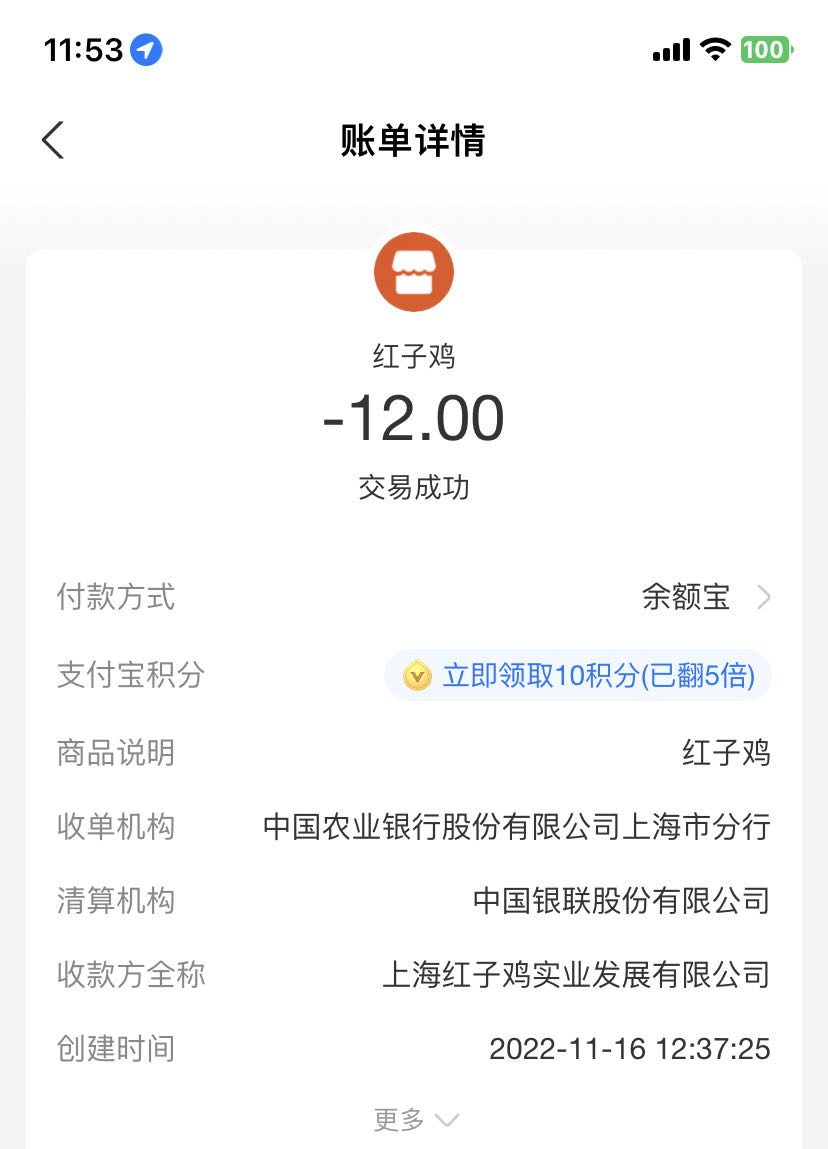 停车费12元
餐费29元
11月17号
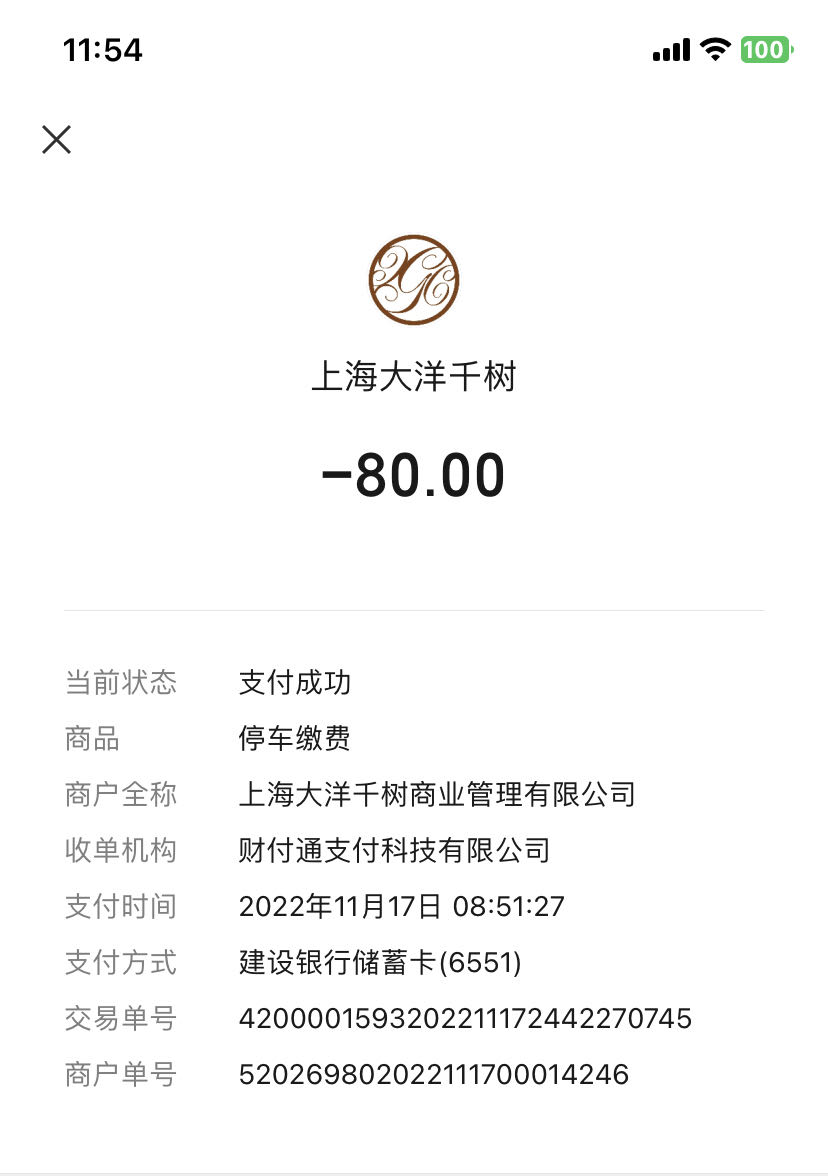 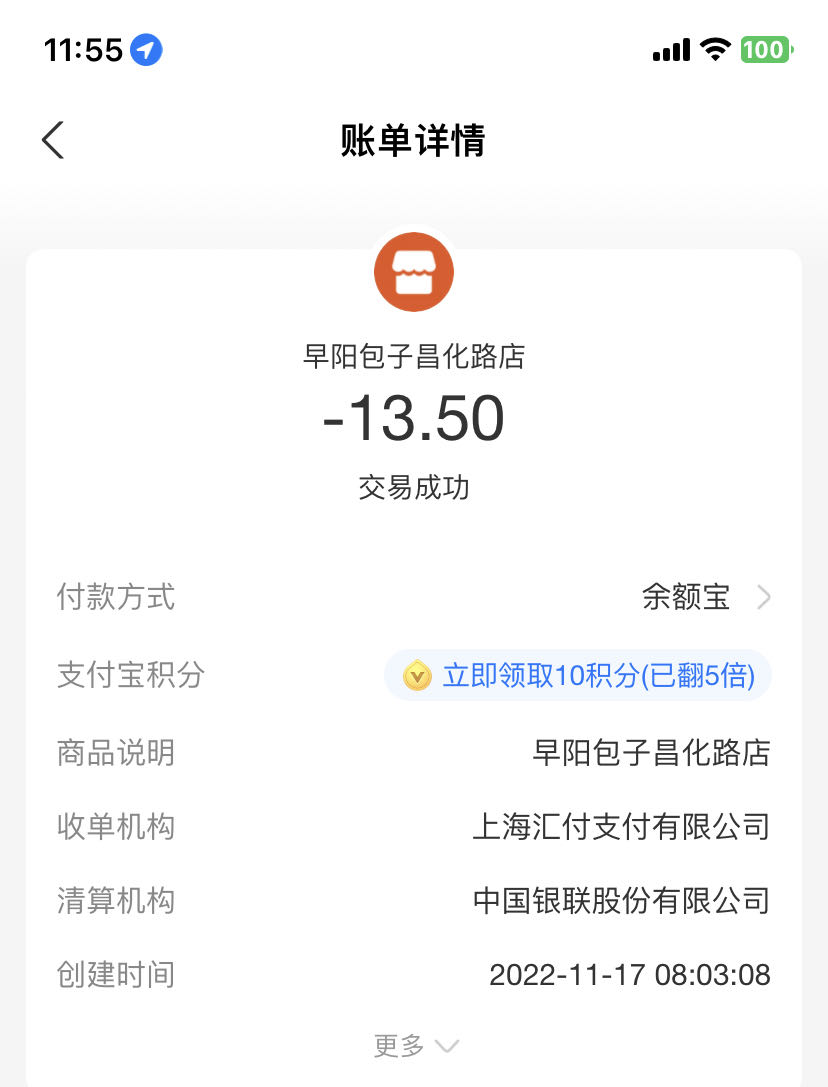 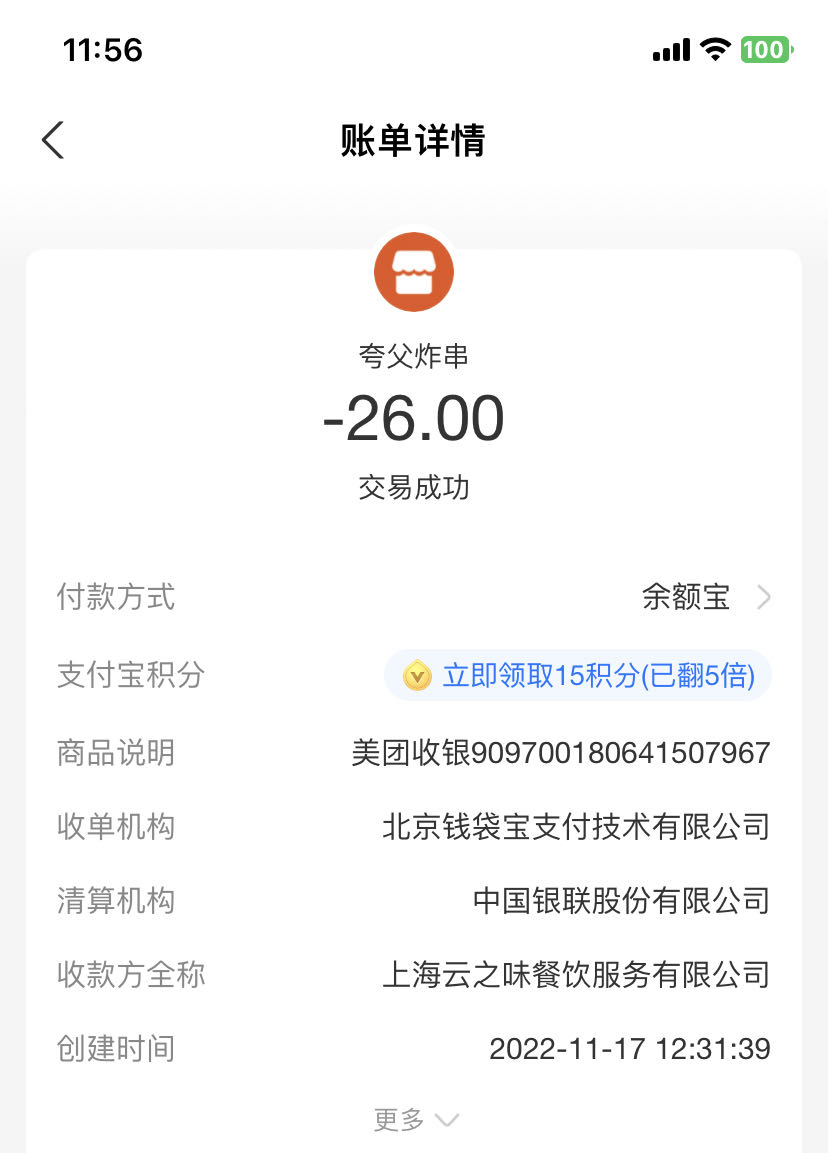 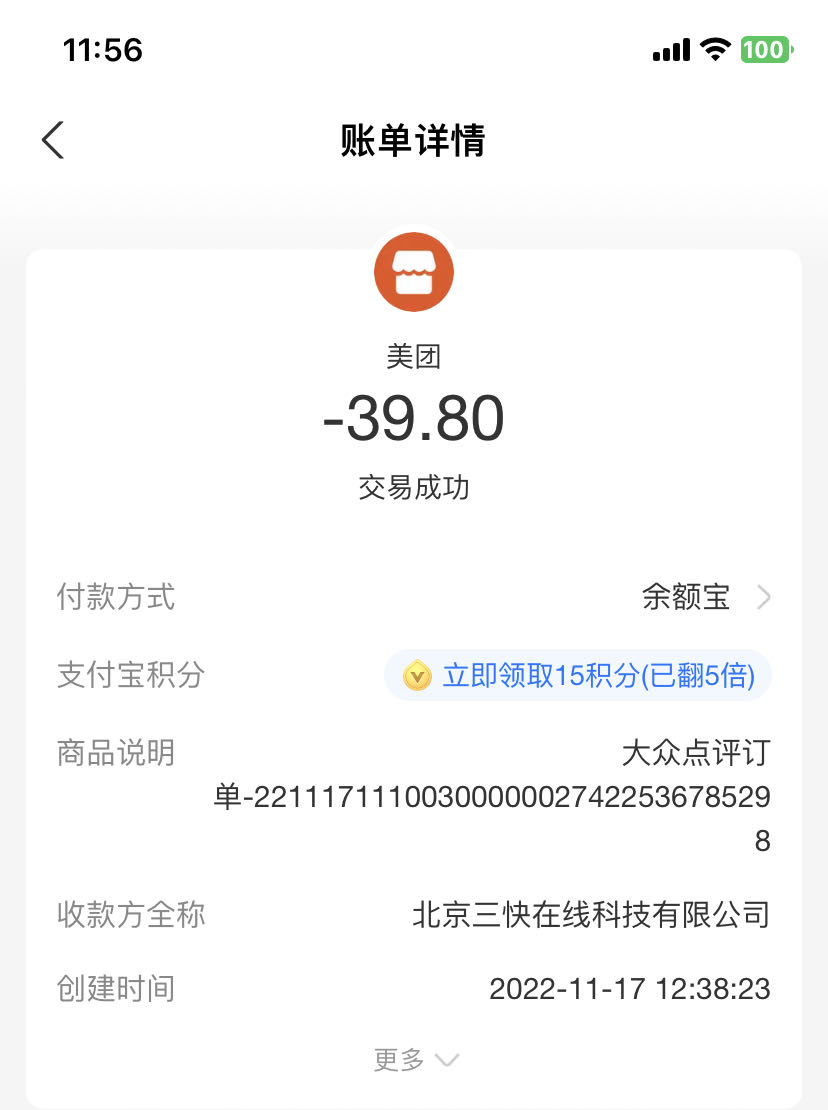 餐费79.3元
停车费80元
11月17号
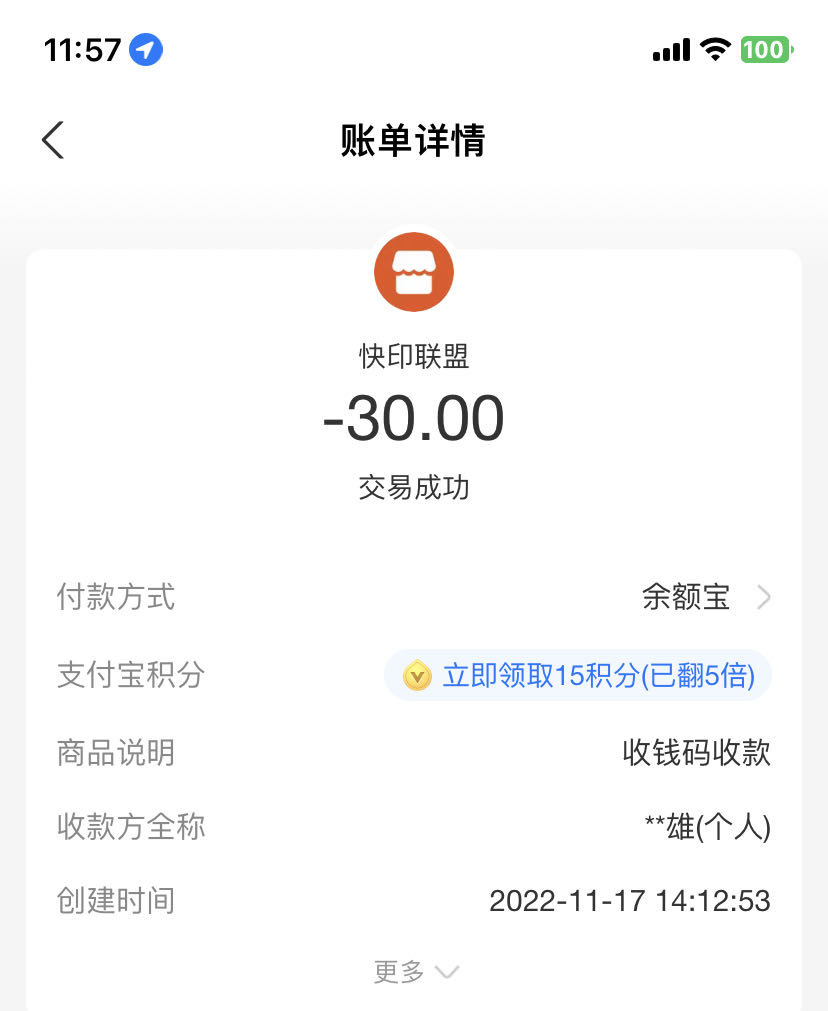 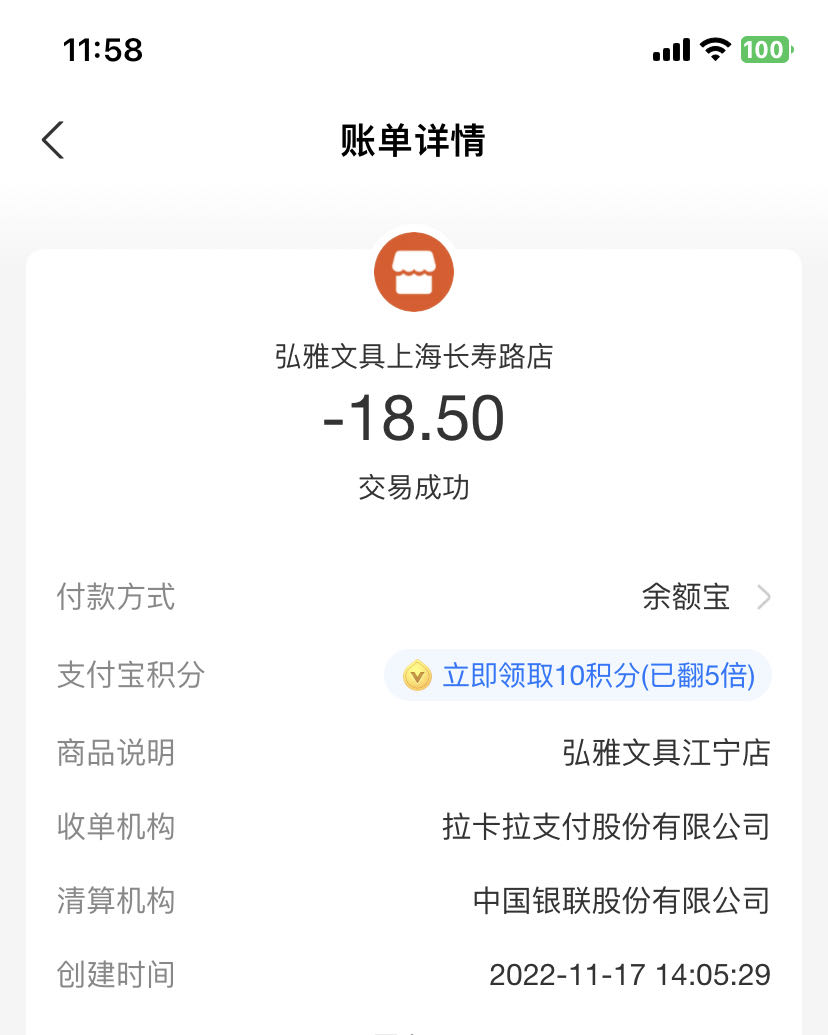 打印48.5元